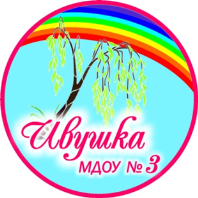 " BabySkills " и "Школа бабушек и дедушек": новые форматы взаимодействия поколений
Константинова Валентина Геннадьевна, методист, 
Арнгольд Анастасия Евгеньевна, педагог-организатор
МДОУ №3 «ИВУШКА» ЯМР
Хронология событий: ЧТО БЫЛО «до»
Запуск управленческого проекта по развитию ЛРОС «Детский сад «Ивушка» - территория возможностей» (март 2021 г.)
Осмысление итогов реализации первого этапа «Детский сад «Ивушка» - территория возможностей»
Корректирующие и уточняющие мероприятия на основе принципа «ИДЕИ СНИЗУ!»
Создание МАТРИЦЫ ПРОЕКТА и мотивирующая система его реализации на основе принципа распределенного лидерства
Первые шаги участия в муниципальном проекте «БЭБИ СКИЛЗ» в 2020-21 уч.г.(по приглашению МДОУ № 26 «ВЕТЕРОК» ЯМР)

Источник идеи Школы 
родительского просвещения 
(Поездка  в ПЕРМЬ (февраль 2020 г.) 
на курсы ПК
 по проблеме родительского
 просвещения
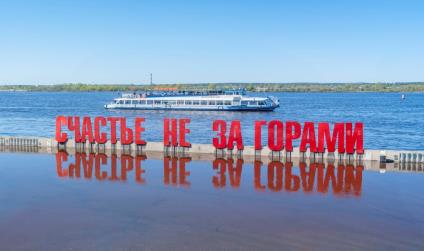 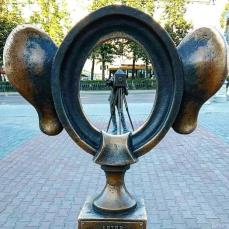 Структура проекта «Детский сад ИВУШКА – территория возможностей!»
Бакурова Ю.С.
Беспалова Т.Б.
Царькова С.Г.
Хазиева О.С.
Булкина С.В.
Муратова Е.С.
Колесникова В.А.
Команда
Рук. Белозерова С.Н.
Рук. Хазиева О.С.
Рук. Веселова О.Х.
Рук. Арнгольд А.Е.
Рук. Оралова М.Е.
Лаптева Е.А.


Чунихина И.С.
Новикова Ю.А.
Арнгольд А.Е.
BabySkills – чемпионат профессий для дошколят, созданный по мотивам WorldSkills
Цель: в условиях, максимально приближенных к чемпионату, дать возможность дошколятам показать уровень освоения профессии с учетом их возрастных особенностей.
Компетенции-2020: воспитатель, инструктор по физической культуре.
Компетенции 2021: LEGO-мультипликация
Чемпионат оставил яркие впечатления и множество положительных эмоций у всех участников. Зрители, гости чемпионата и родители восхищались результатами самостоятельной работы воспитанников.
Чемпионат BabySkills подтвердил, что в каждом ребенке есть уникальные способности. Очень важно педагогам и родителям эти способности вовремя заметить и развить.
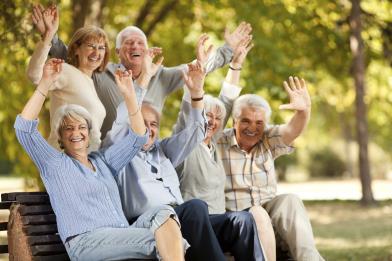 Школа родительского просвещения:Факультет для бабушек и дедушекПОЧЕМУ и ЗАЧЕМ?
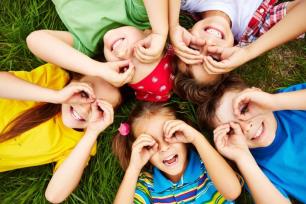 Родители и «СТАРШИЕ родители»:различия взглядов на детей и внуков
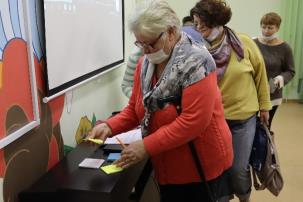 Главные принципы работы «Школы бабушек и дедушек»
Добровольность
Заинтересованность и желание участвовать
Позиции взаимного сотрудничества должны быть реализованы в деятельности
Обязательный образовательный характер встреч
Дискуссионный характер обсуждаемых вопросов и интерактивность
ЧТО дает «Школа»?
Дошкольники осваивают уроки социального поведения, доброты, заботы
Старшее поколение учится ПОНИМАТЬ внуков и их социальные и эмоциональные потребности
Педагоги и семья получают «ключик» к взаимопониманию
Укрепление межпоколенческих связей в семье
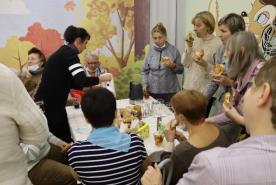 Как «срослись» форматы BabySkills " и "Школа бабушек и дедушек":
1. Дети в качестве педагогов
Финансовая грамотность
Здоровьесбережение (прививка!)
Смартфон и ноутбук (социальные сети и тик-ток во благо!)
Инструкторы по физической культуре (физкульминутки)
Инструкторы по танцам (танцминутки)
Тренировка памяти
Мастер-классы («Сделаем что-то вместе!»)
Создание блогов и ютьюб-новостей и их ведение
2. Дети в качестве социальных работников (помощников):
Уход за старшими членами семьи (проявление заботы: важно особенно в период пандемии)
3. Дети в качестве принимающих экзамены  у участников Школы
В чем смыслы такого формата взаимодействия?
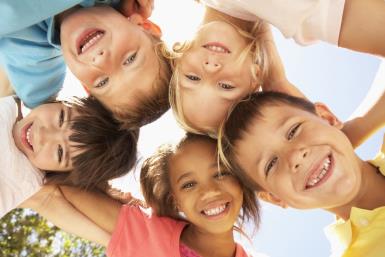 Какие РИСКИ?
РИСК 1:     НЕ ПРИДУТ! – ПРИШЛИ! А теперь и других участников приведут!

РИСК 2:    НЕ смогут быть постоянными  участниками  - (А кто сказал, что это для одних и тех же участников?) 

РИСК 3:  НЕ ЗАИНТЕРЕСУЮТСЯ!   - Еще как!!! И свои мастер-классы предлагают!

РИСК 4: Финансовые трудности  (чаепитие и пирожки, оборудование, расходники и прочие расходы) – ПРИНОСЯТ ВСЕ С СОБОЙ! Занимают очередь, кто пирожки принесет!

РИСК 5: НЕПОНИМАНИЕ со стороны детей (то есть со стороны родителей их внуков) - Укрепление семьи и межпоколенческих связей во главе угла. УЧИМ бесконфликтному общению!
Какие первые результаты
Результат 1:     Создан АКТИВ ШКОЛЫ (набор участников взяли на себя!)

РЕЗУЛЬТАТ 2:    Создана группа WHATS_UP.     Общаются!!! Благодарят! Поддерживают друг друга! Поздравляют с праздниками. Делятся рецептами!

РЕЗУЛЬТАТ 3:  Дали информацию в поселке и городе Ярославле

РЕЗУЛЬТАТ 4: ДЕТИ Хотят быть учителями школы!

РЕЗУЛЬТАТ 5: НЕПОНИМАНИЕ со стороны детей 
(то есть со стороны родителей их внуков) преодолевается.
 Наблюдаем то, что хотели видеть  - Укрепление семьи и 
межпоколенческих связей.
УЧИМ бесконфликтному общению!
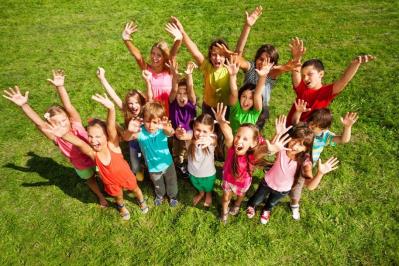 Какие планы ?
Реализовать программу и учебный план «ШКОЛЫ БАБУШЕк и дедушек» и в мае 2022г. вручить дипломы

Подготовить детей к участию в проекте «БЭБИ СКИЛС – 2023» в компетенции «Социальный работник», «Аниматор», «БЛОГЕР» и пр.

Расширить «Географию» проекта (участники, пеДагоги, партнеры)

Выйти с проектом «ШКОЛЫ БАБУШЕк и дедушек» через ЯРОО «Лидеры сельских школ» на заявку в Фонд Президентских грантов…
И многое…многое…многое впереди!
О нас – региональный журнал «ДЕТИ ЯРОСЛАВИИ» (три номера в 2020-2021 гг.)
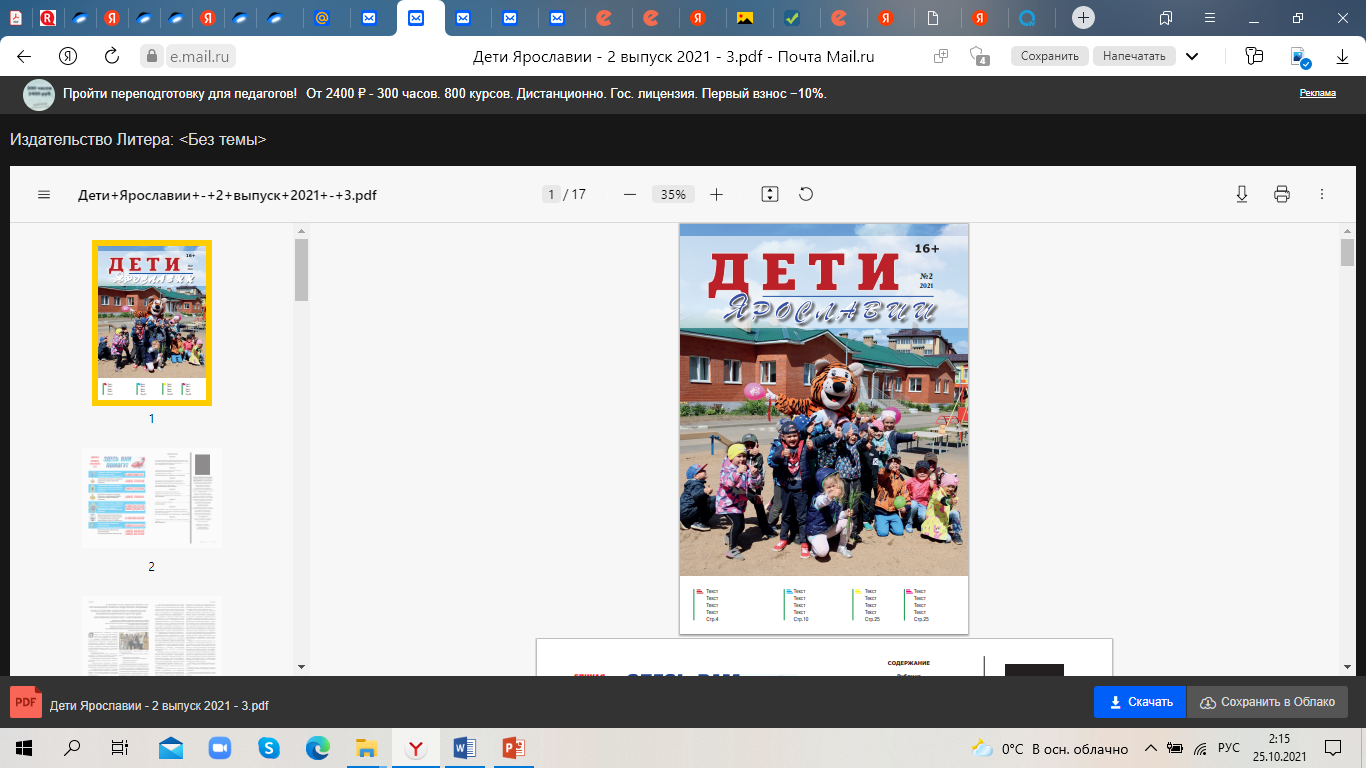 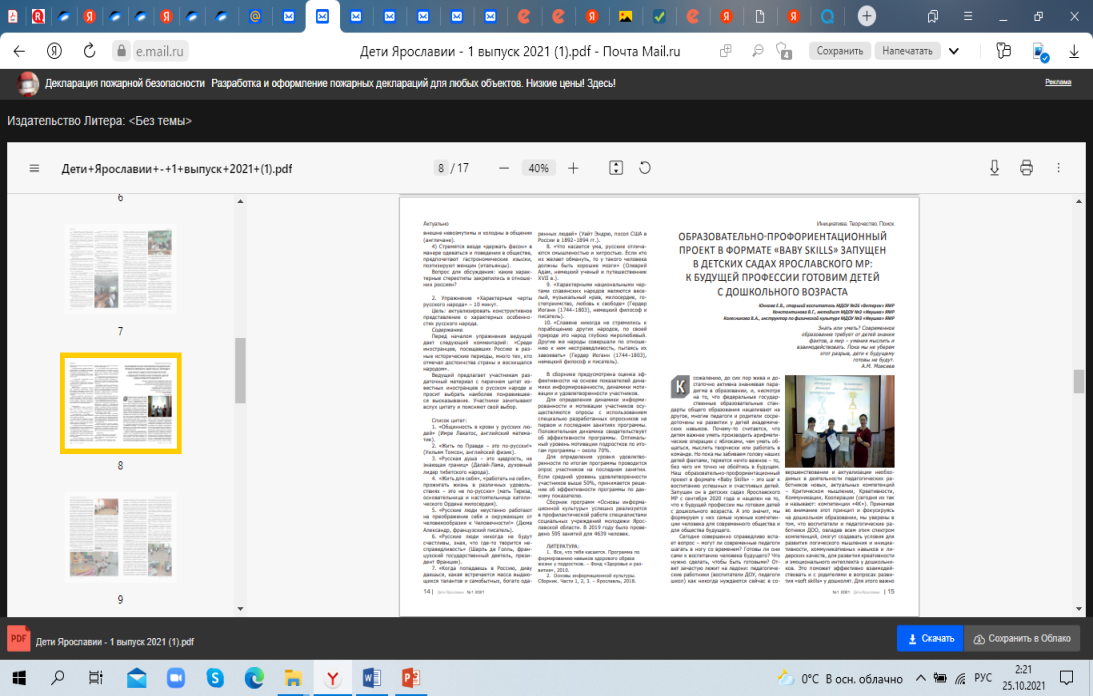 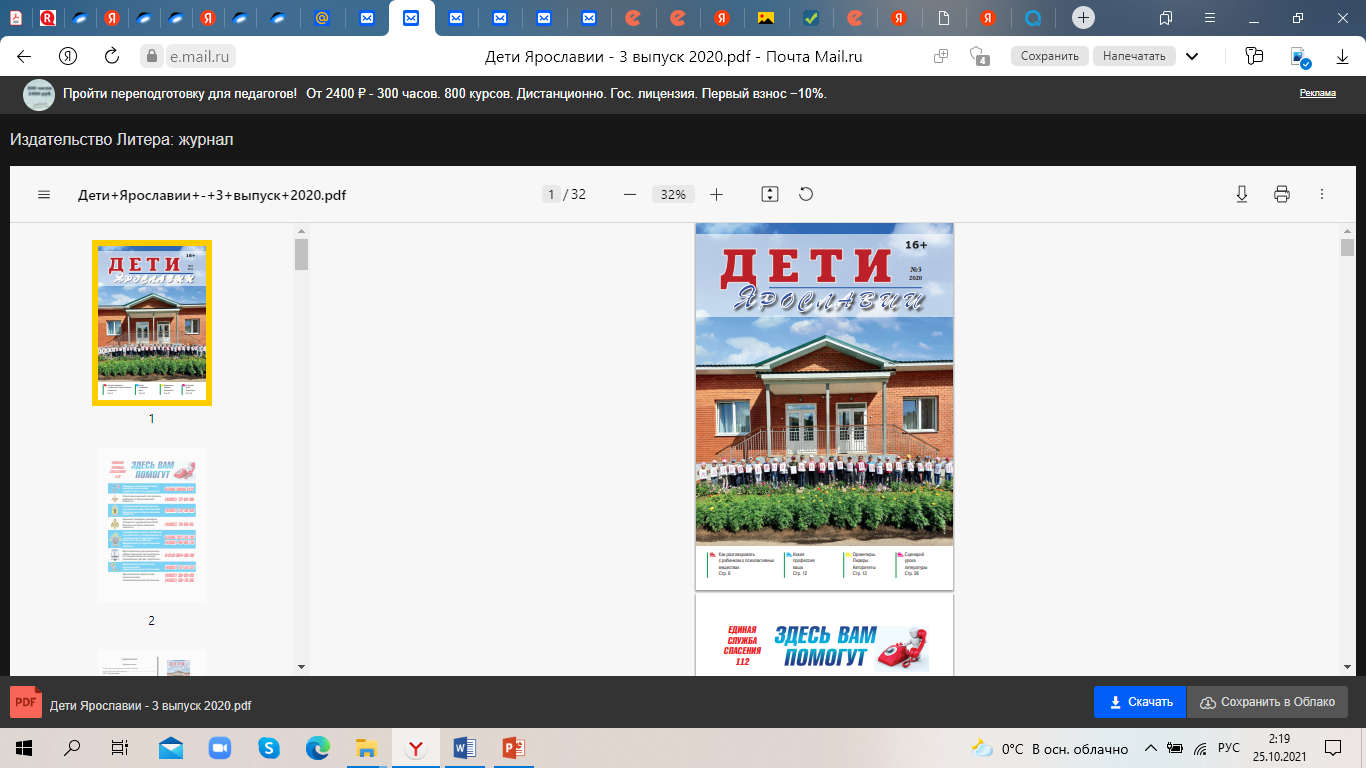 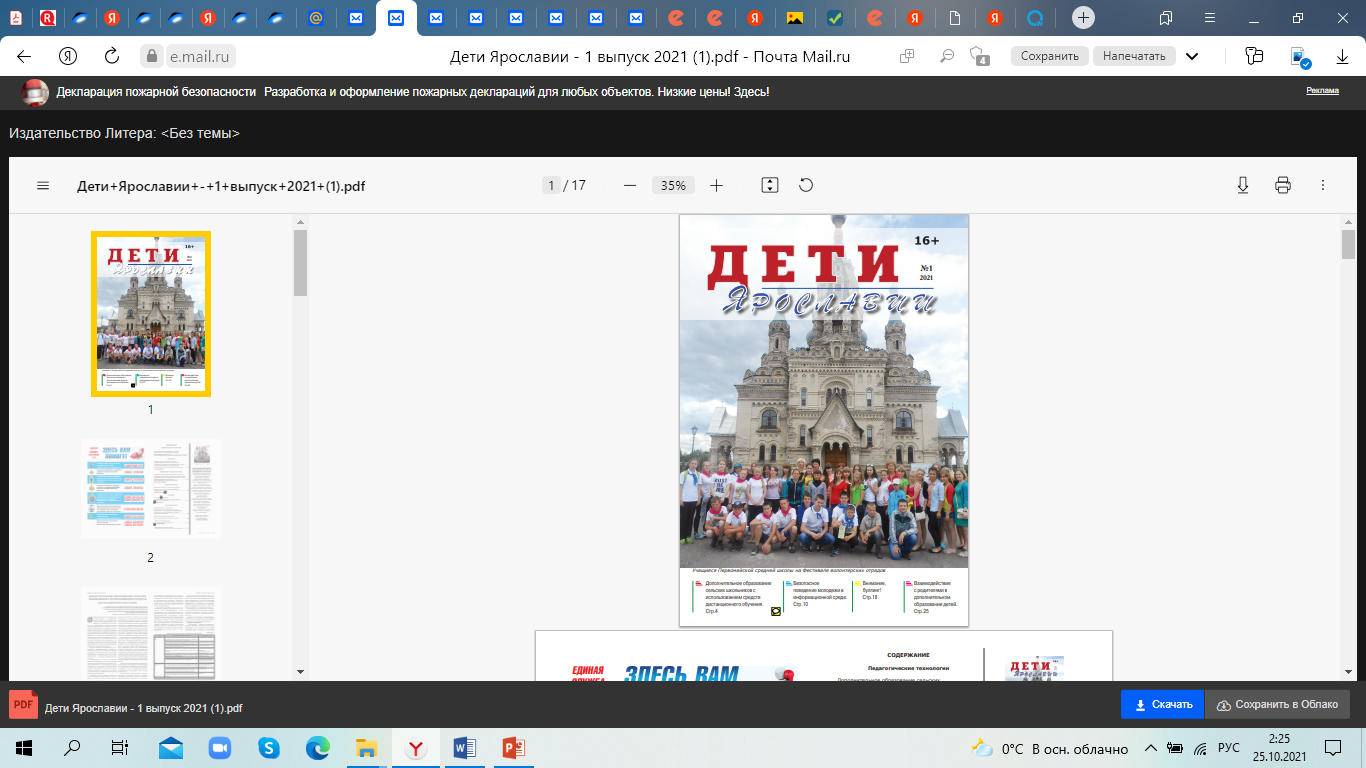 1 октября 2021г.
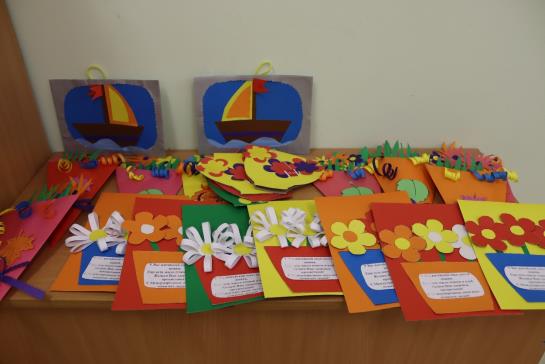 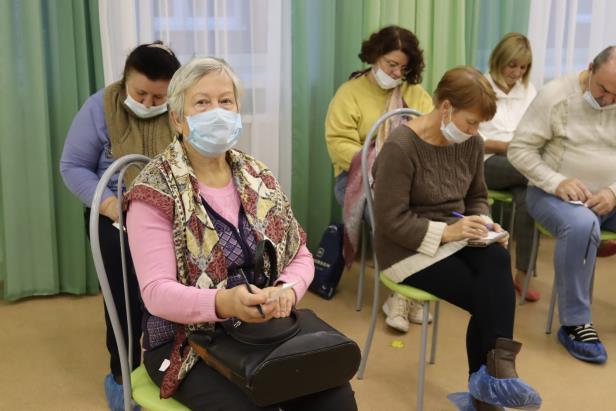 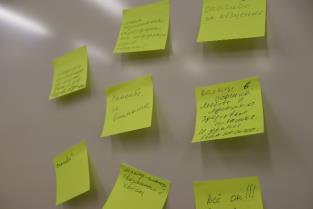 Благодарим за внимание!
Ищем единомышленников!
Будем рады сотрудничеству! 

Арнгольд Анастасия Евгеньевна, педагог-организатор,

Константинова Валентина Геннадьевна, методист,
 walgen@mail.ru
8-910-820-42-34

МДОУ №3 «ИВУШКА» ЯМР,
Ярославская область.
https://ds3yar.edu.yar.ru/
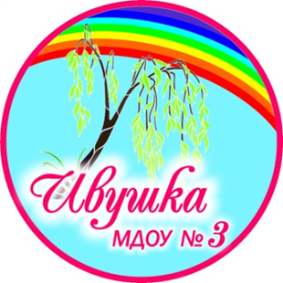